9
Информатика  и ИТ
класс
УПРАВЛЕНИЕ ЦИКЛАМИ: ОПЕРАТОРЫ
 CONTINUE
Сегодня вы узнаете:
Другой способ остановить бесконечный цикл, кроме Ctrl + C
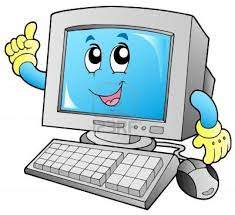 Как можно  продолжить цикл после его остановки
ПРОГРАММИРОВАНИЕ ЦИКЛИЧЕСКИХ АЛГОРИТМОВ
Для управления циклами используются специальные операторы break и continue. Оператор break используется для выхода из цикла. А оператор continue - для перехода в следующую итерацию.
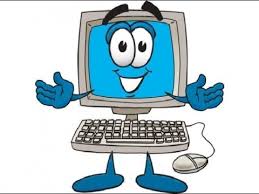 ПРОГРАММИРОВАНИЕ ЦИКЛИЧЕСКИХ АЛГОРИТМОВ
Если даже условие возвращает True, но внутри цикла будет обращение к оператору break, то в таком случае цикл остановится. Любая команда внутри цикла будет отменена после обращения к оператору break.
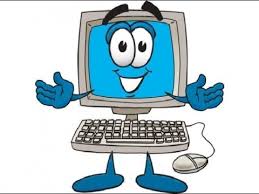 ПРОГРАММИРОВАНИЕ ЦИКЛИЧЕСКИХ АЛГОРИТМОВ
break - оператор, останавливающий работу цикла.
continue - оператор, переходящий к следующей итерации, пропуская текущую.
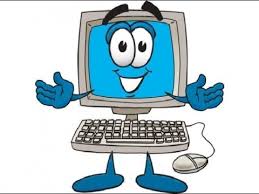 ПРОГРАММИРОВАНИЕ ЦИКЛИЧЕСКИХ АЛГОРИТМОВ
С помощью оператора continue можно, не выходя из цикла, пропустить вопрос и продолжать процесс. Если этот оператор находится внутри тела цикла, то все остальные операторы внутри тела цикла будут пропущены, и цикл продолжит свою работу со следующей итерации.
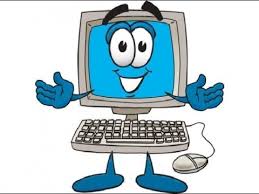 ПРОГРАММИРОВАНИЕ ЦИКЛИЧЕСКИХ АЛГОРИТМОВ
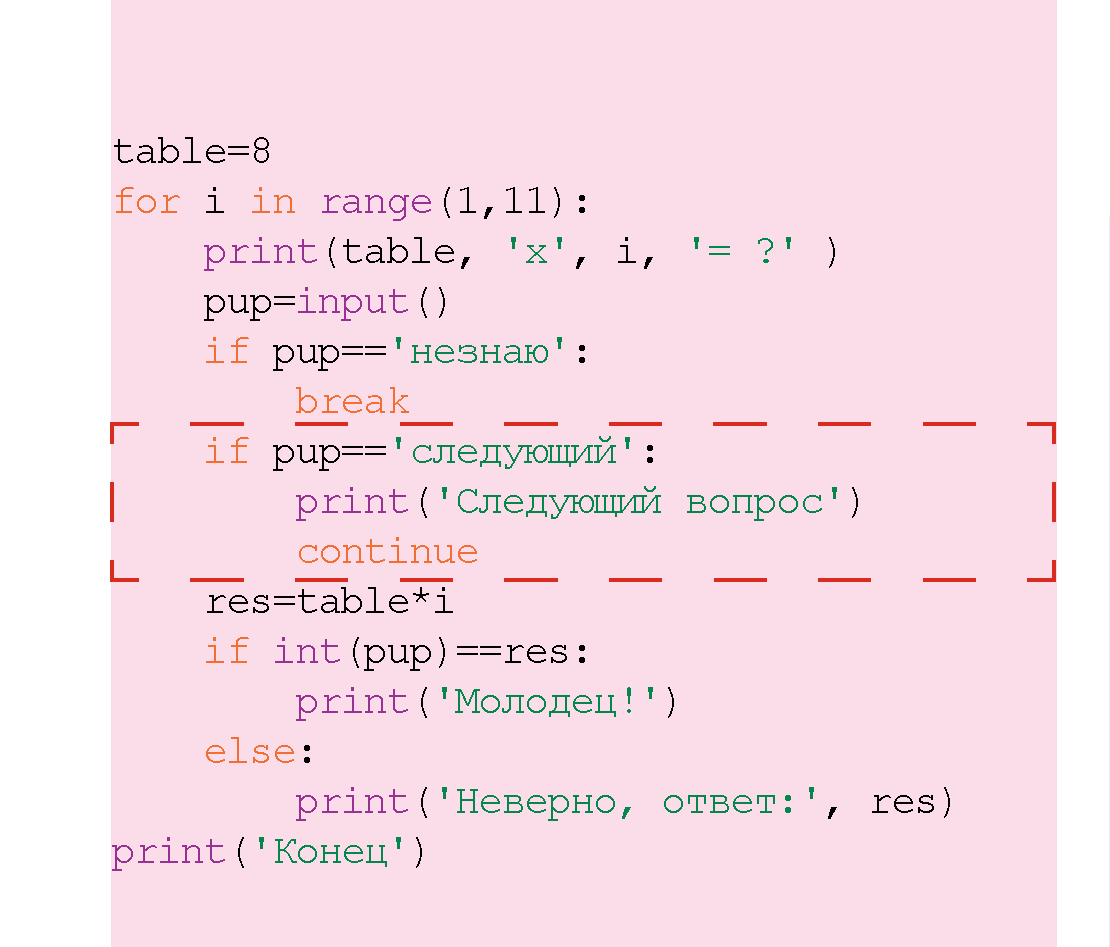 Если ученик введет ответ «Следующий», программа перейдет на следующую итерацию.
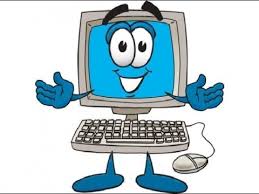 ПРОГРАММИРОВАНИЕ ЦИКЛИЧЕСКИХ АЛГОРИТМОВ
В языке программирования Python можно минимальными шагами обменять значения переменных между собой.
Например,
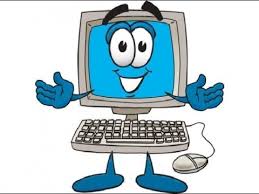 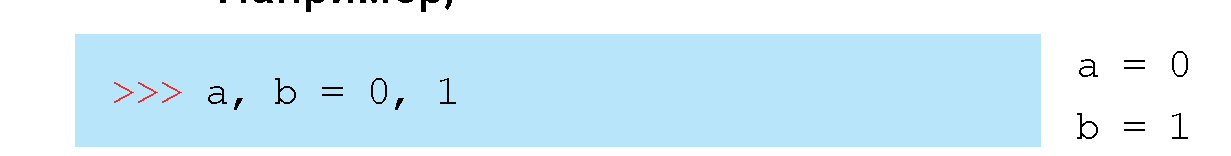 ПРОГРАММИРОВАНИЕ ЦИКЛИЧЕСКИХ АЛГОРИТМОВ
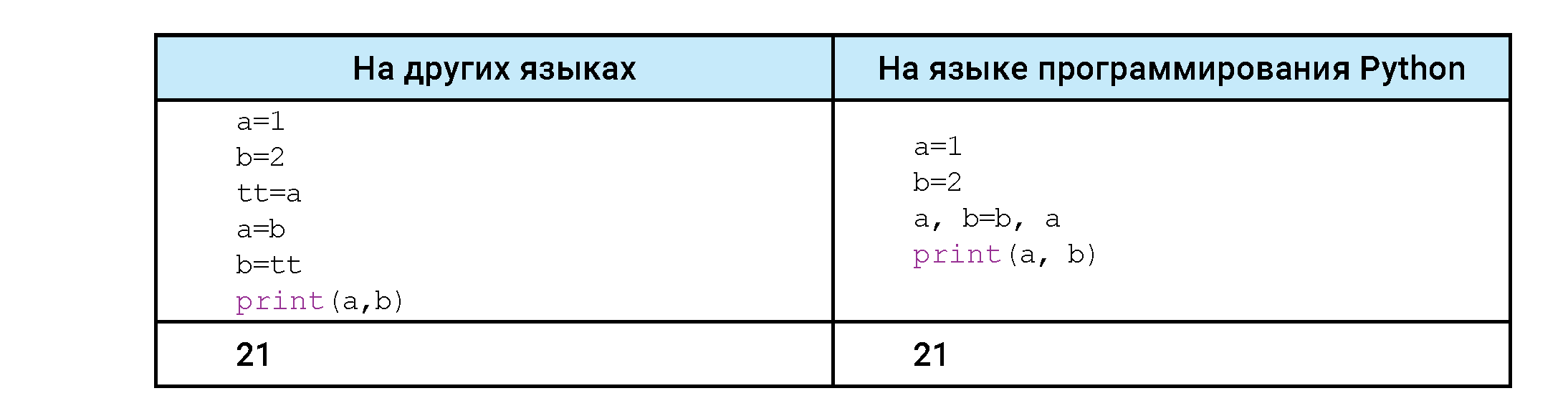 В языке программирования Python можно минимальными шагами обменять значения переменных между собой.
Сегодня вы узнали :
Другой способ остановить бесконечный цикл, кроме Ctrl + C
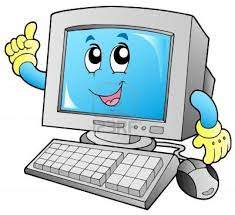 Как можно  продолжить цикл после его остановки
Задание для самостоятельной работы
Стр 91 задания 1-2
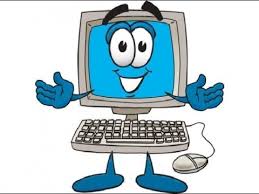